Chocolate salami
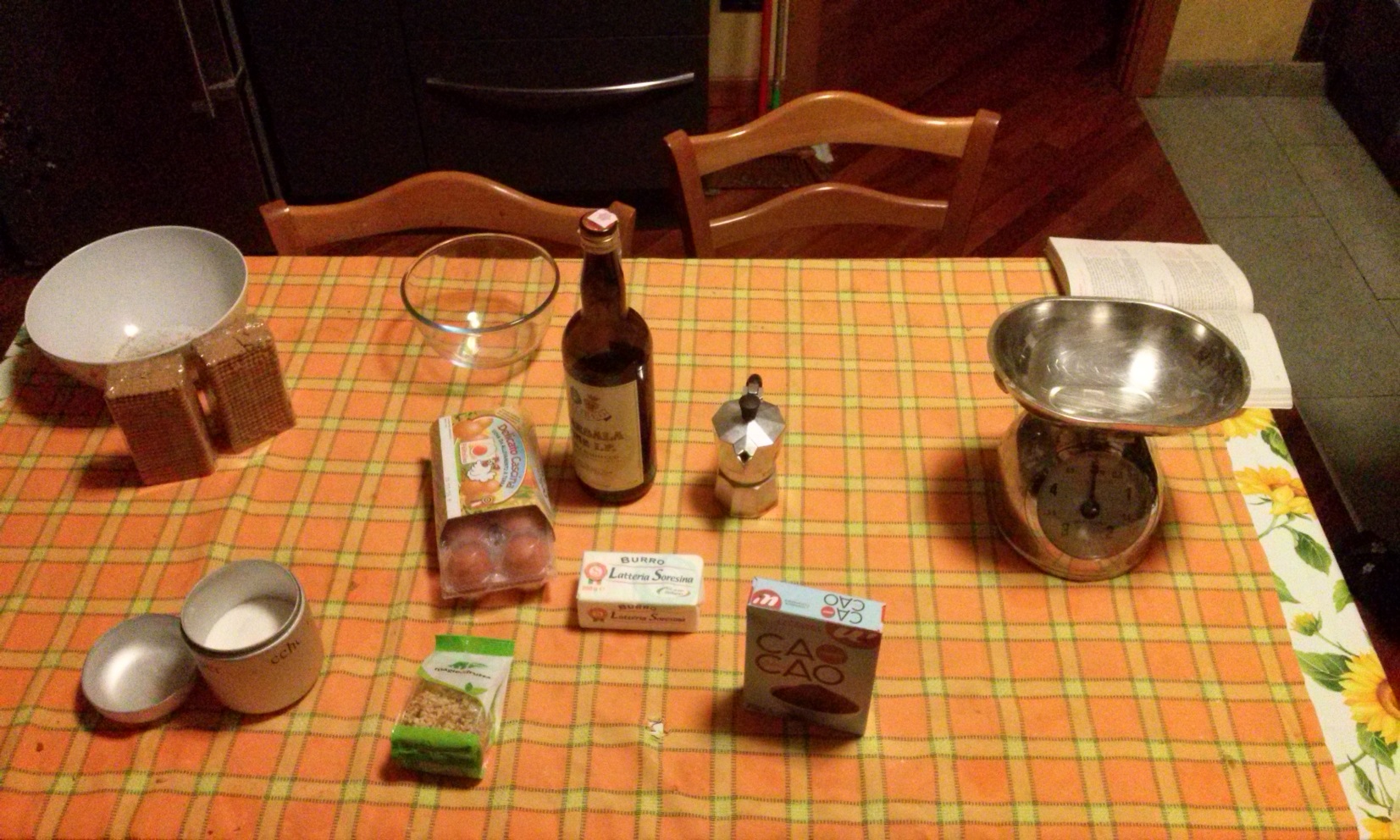 Ingredients:
one egg		
Dry biscuits: 250 gr
Sugar: 125 gr 
Butter: 250 gr
Bitter cocoa: 150 gr 
Chopped nuts: 125 gr	
Coffee: one small cup
Marsala liquor: one small glass
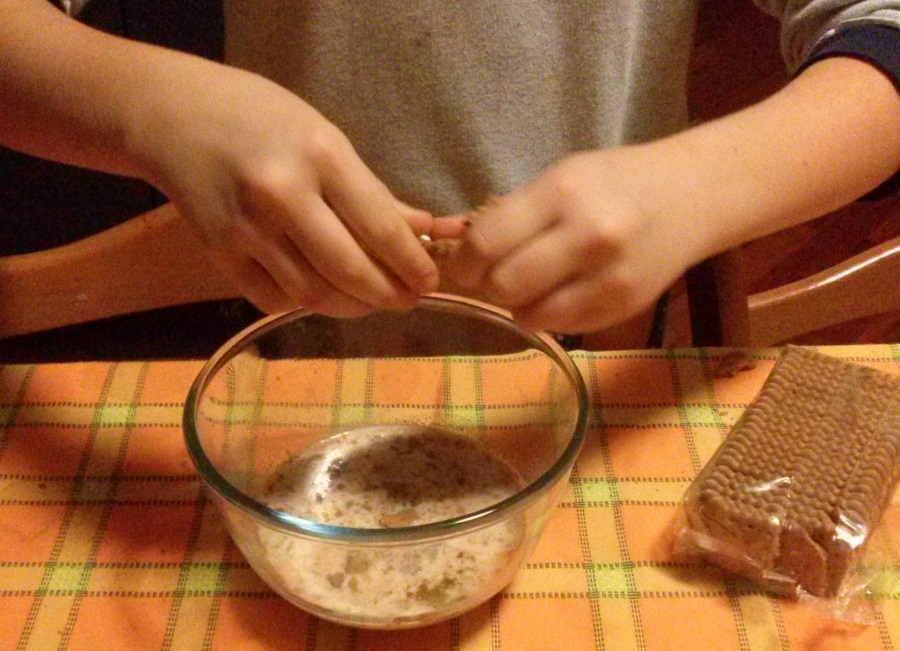 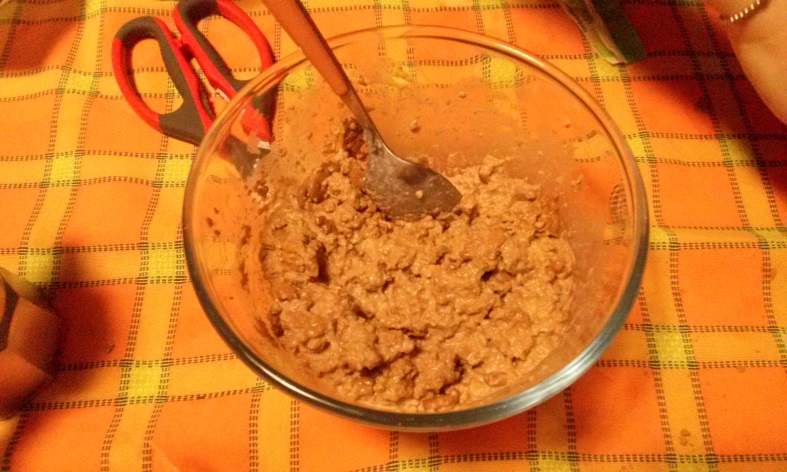 Crumble biscuits within coffee and liquor
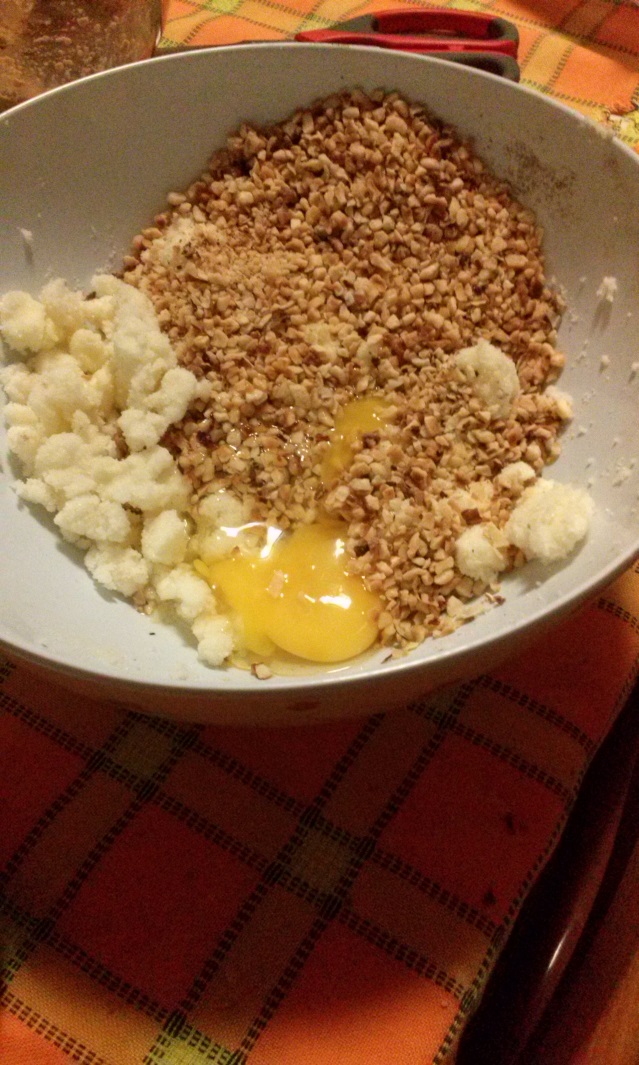 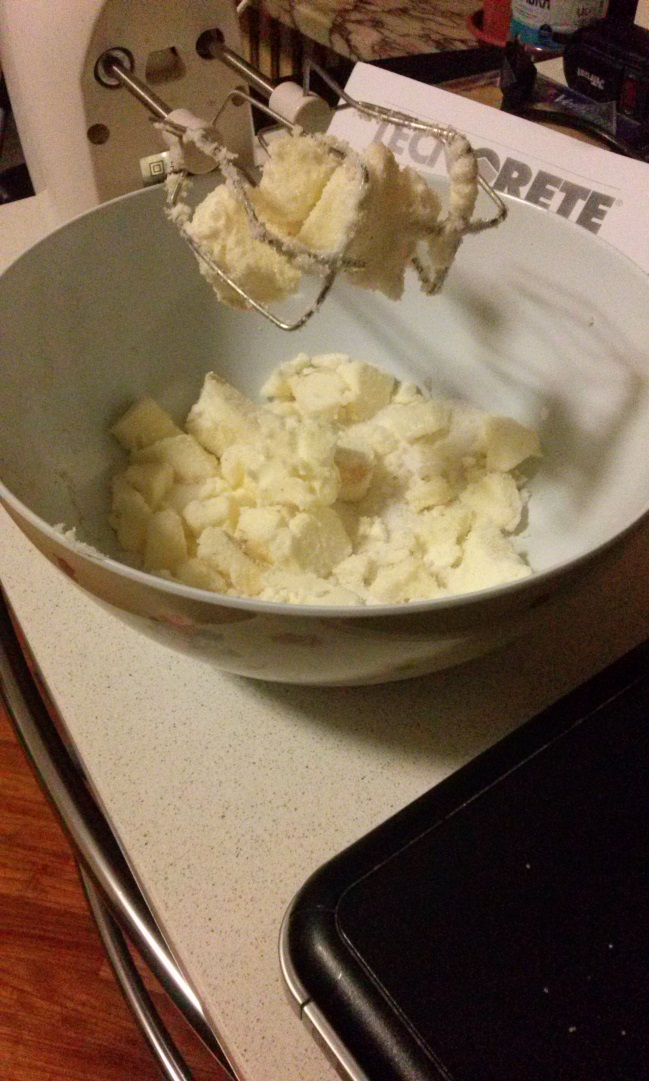 Mix butter and sugar
Add chopped nuts and the egg
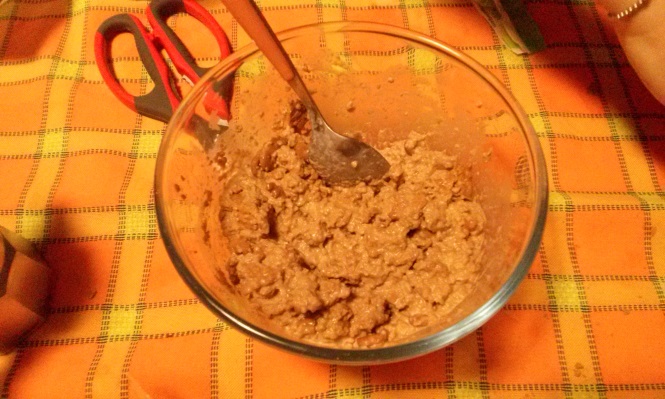 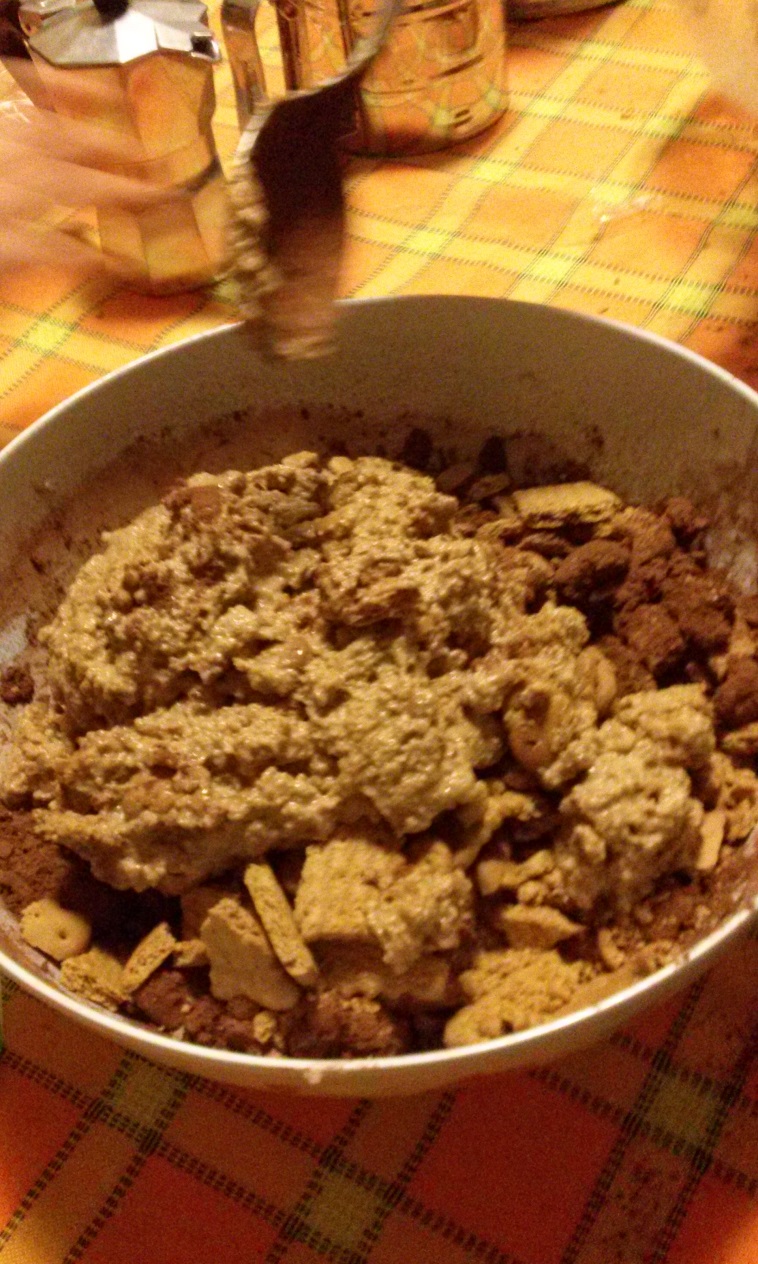 Mix all together with the hands
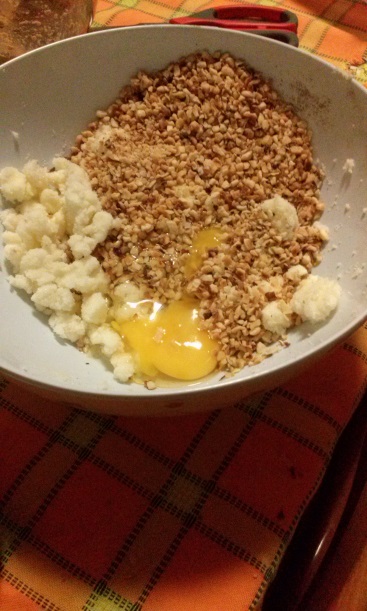 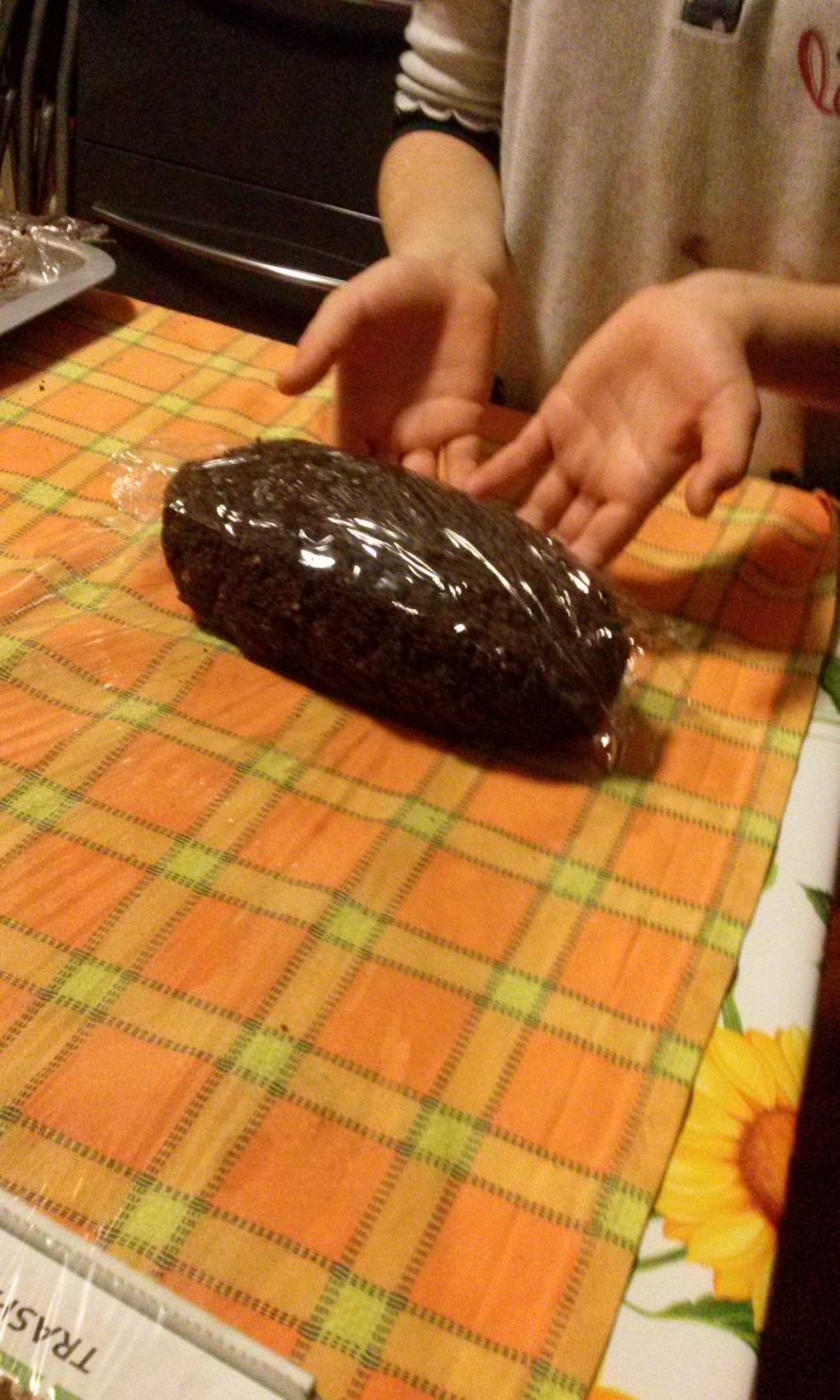 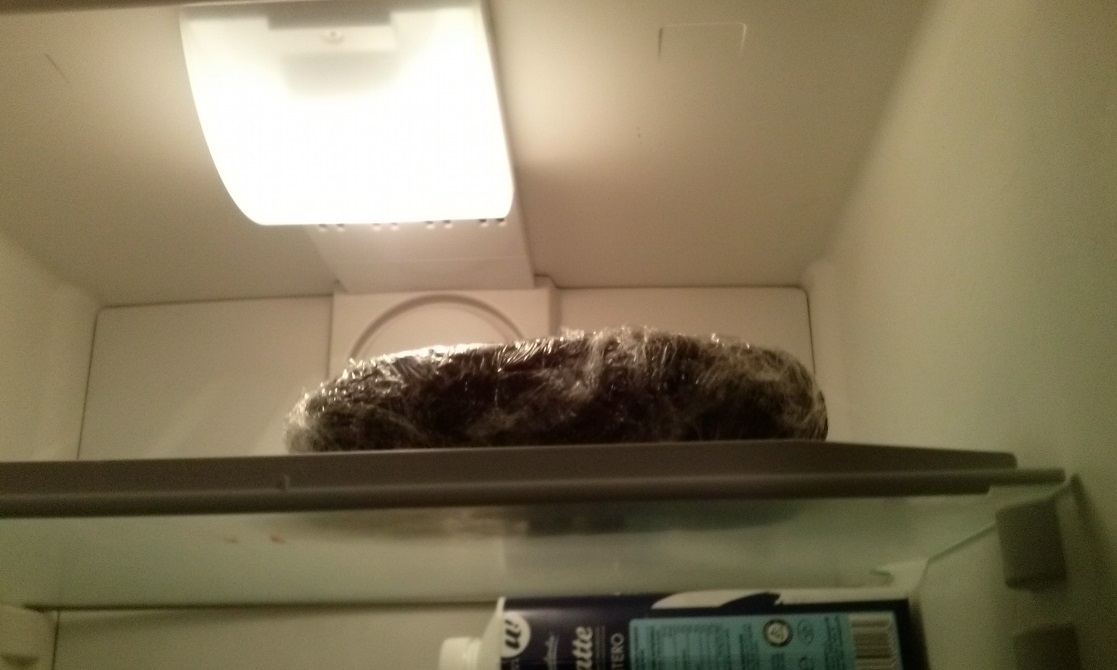 Put it in the fridge for 12 hours
Shape like a salami
and wrap.
Enjoy your salami!
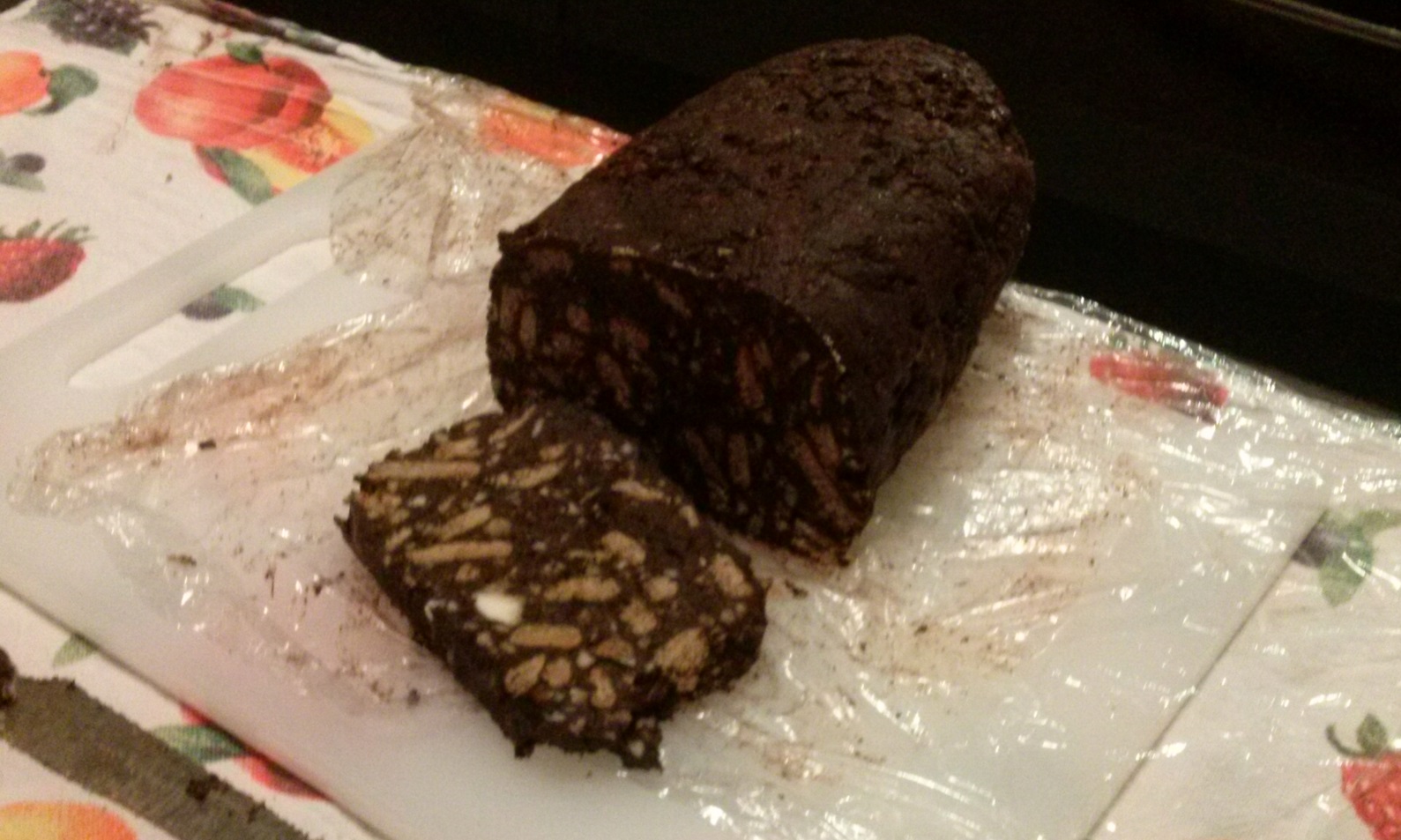